ESA early bird artist study
You have 2 weeks (and Christmas break) to complete an A2 artist study board (AO2).
This includes class lessons and home works!

You will pick a 2D or 3D artist, of your choice, to study on this board.

You must have research (in your own words) and include examples of their artworks you like. How will you find this information, how relevant can it be?

You must show forms of analysis of their work. How can you use the 1-9 question sheet to help with this?

You must have your own visual response, inspired by this artist. How can you respond to their work, in your own way? How will you use medium, technique etc.

Challenge: How can this be presented in the style of the artist?

Please use extra curricular art clubs when need.
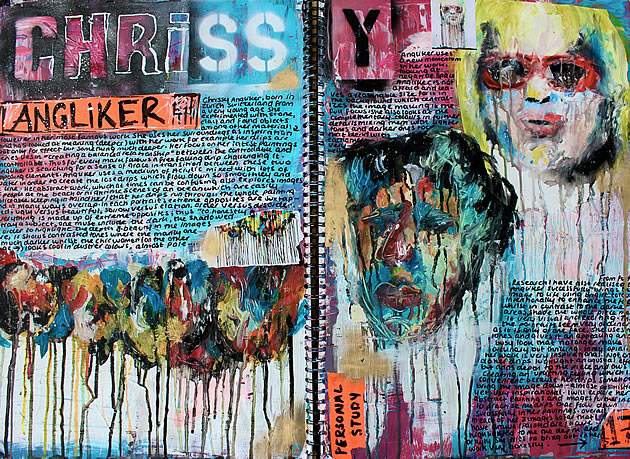 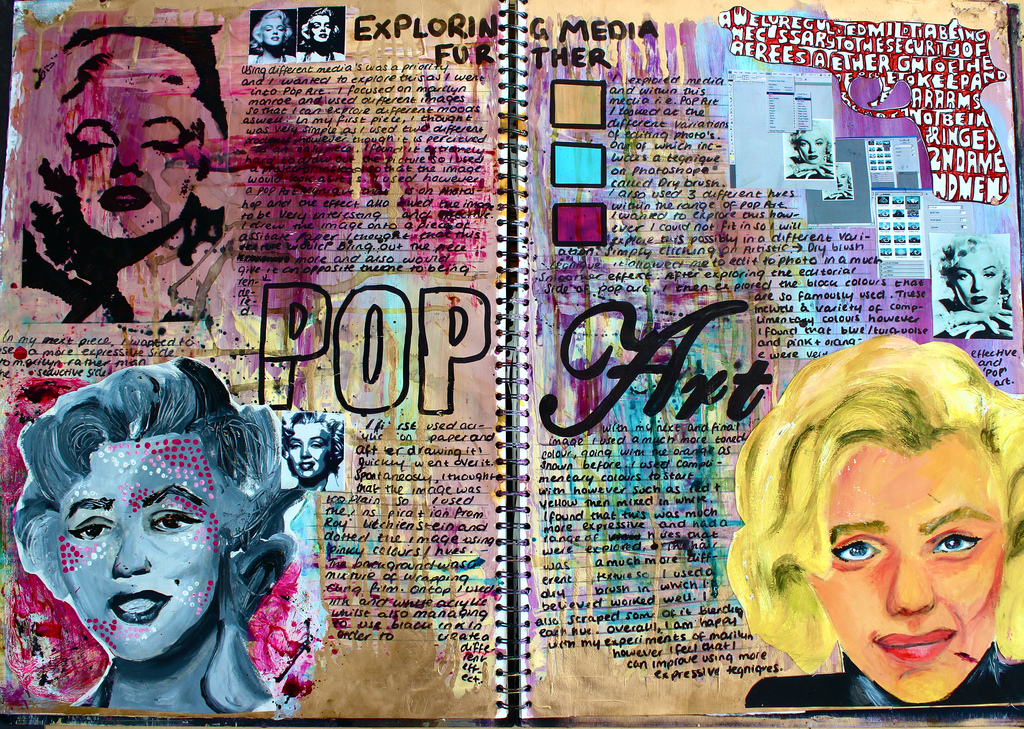 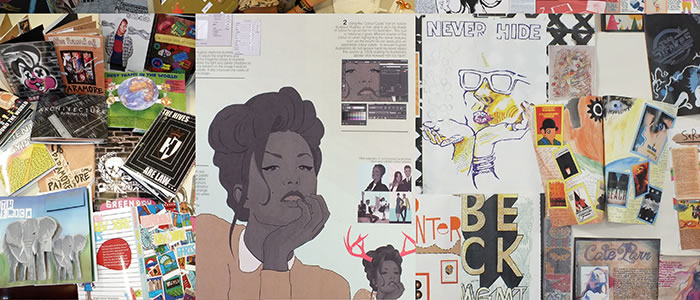 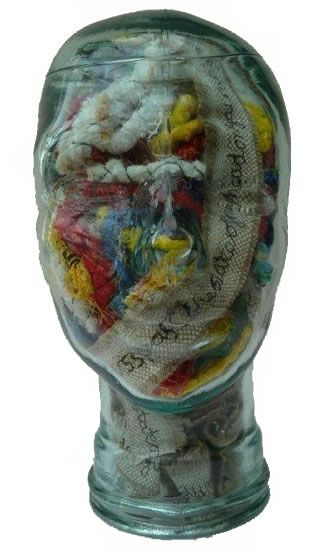 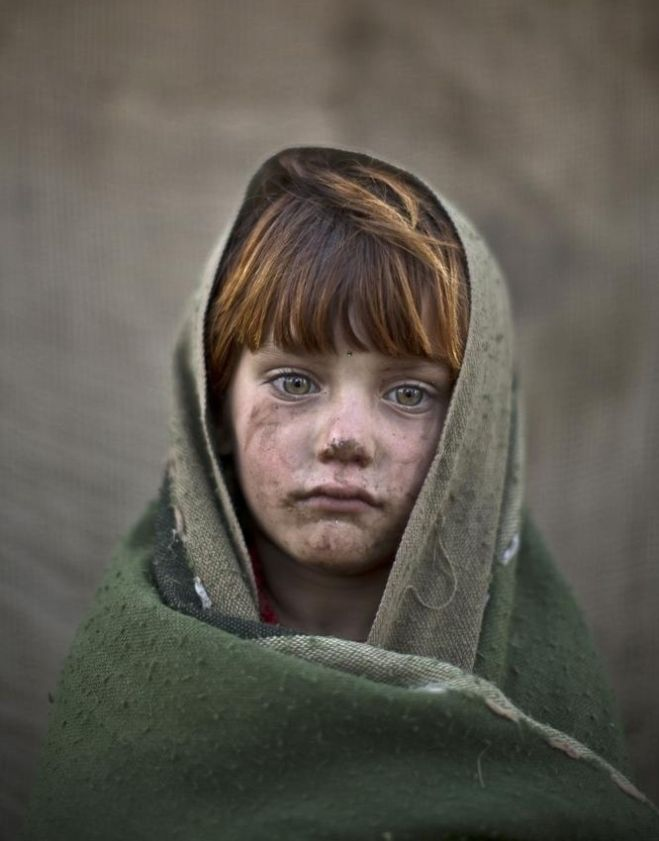 Muhammed Muheisen
Annette Collinge
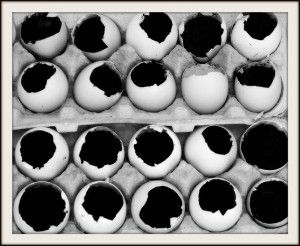 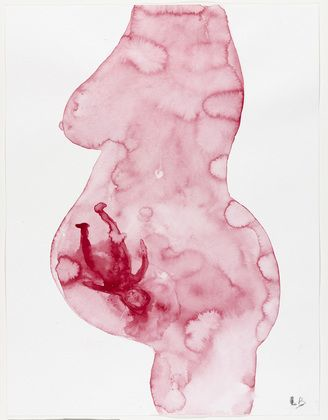 Katherine Minott
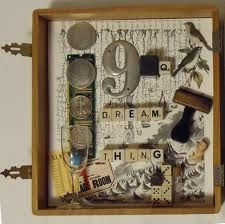 Louise Bourgeois
Joseph Cornell
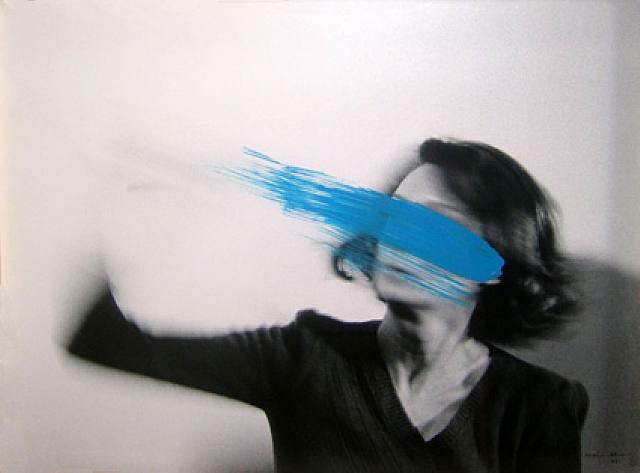 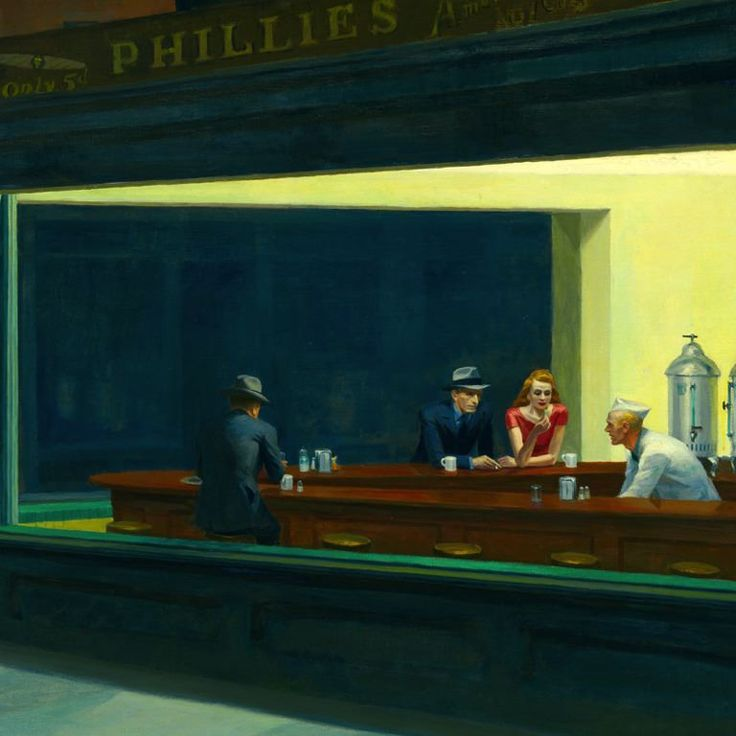 Helena Almeida
Edward Hopper
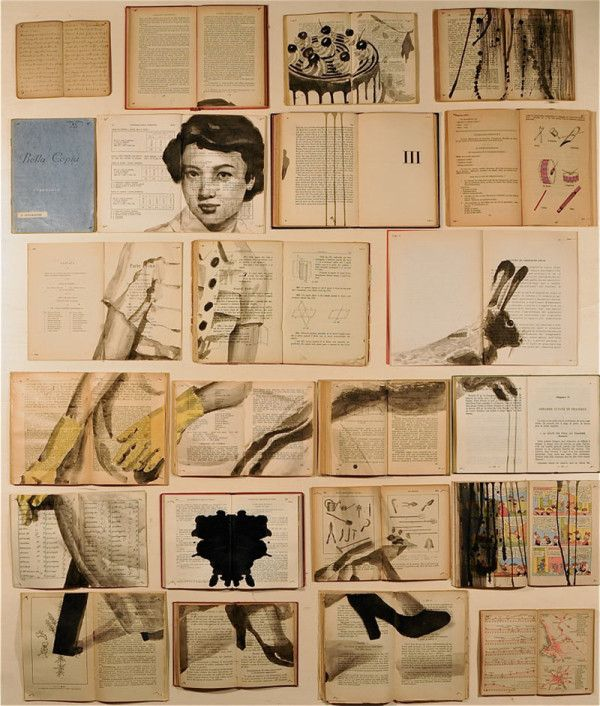 Ekaterina Panikanova
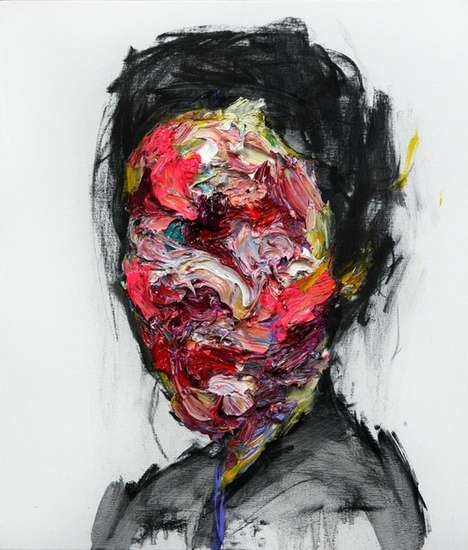 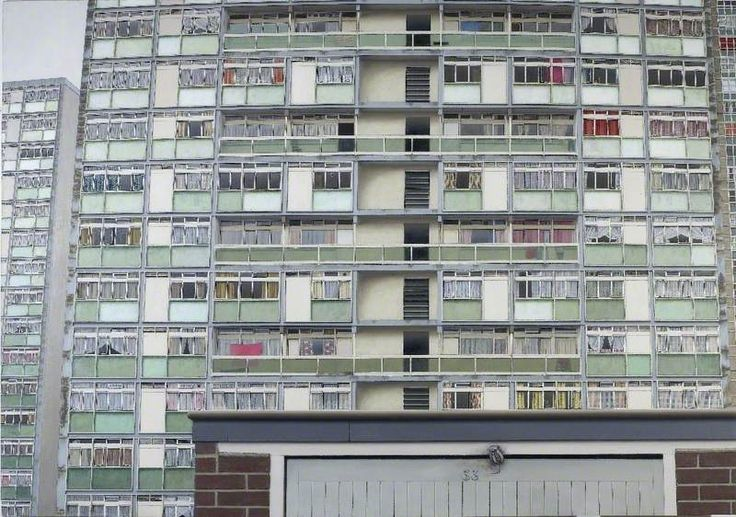 David Hepher
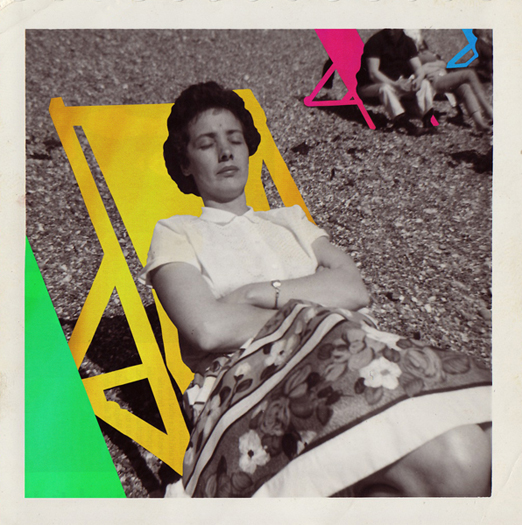 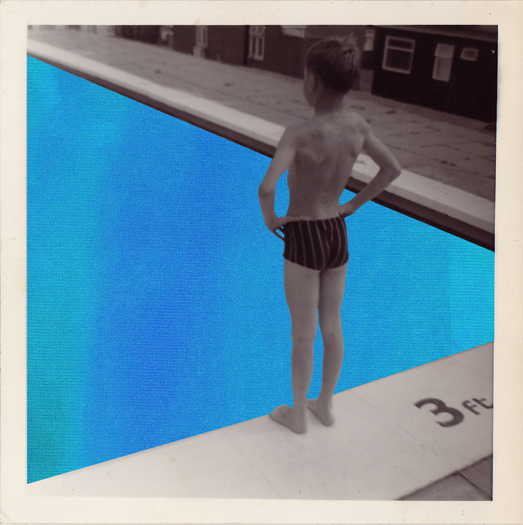 Shin Kwango
Hayley Warnham
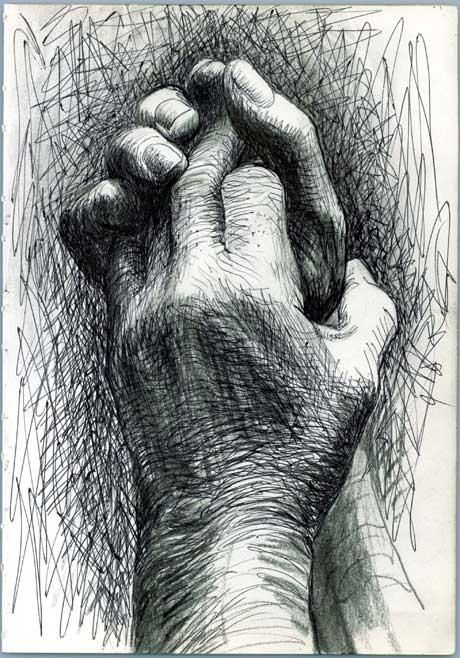 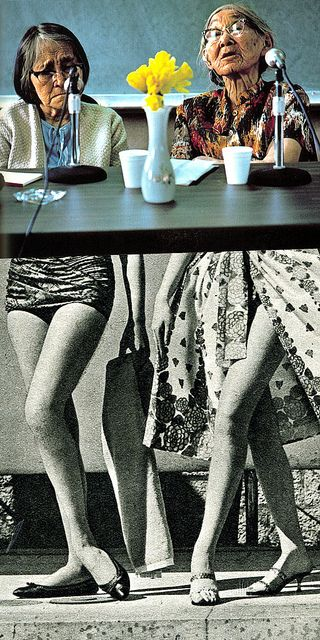 Henry Moore
Eugenia Loli
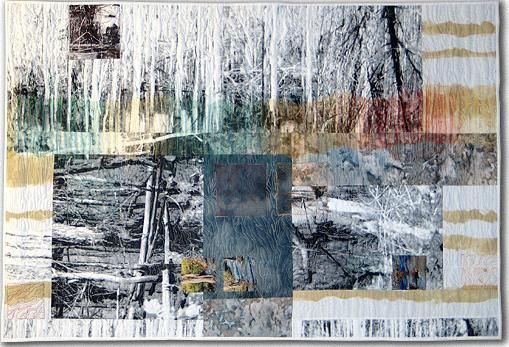 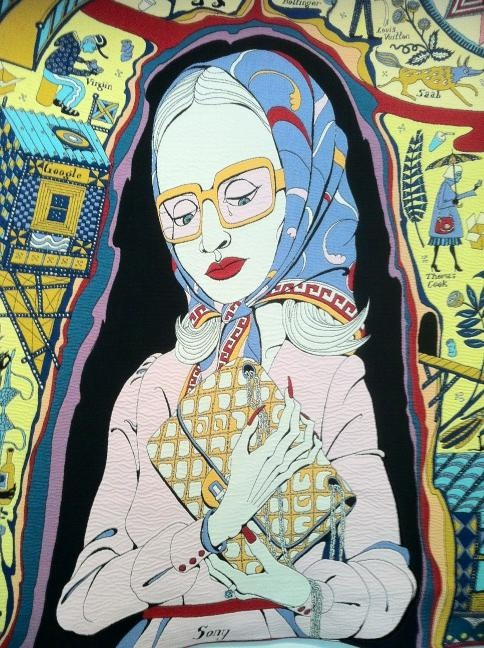 Sandra Meech
Grayson Perry
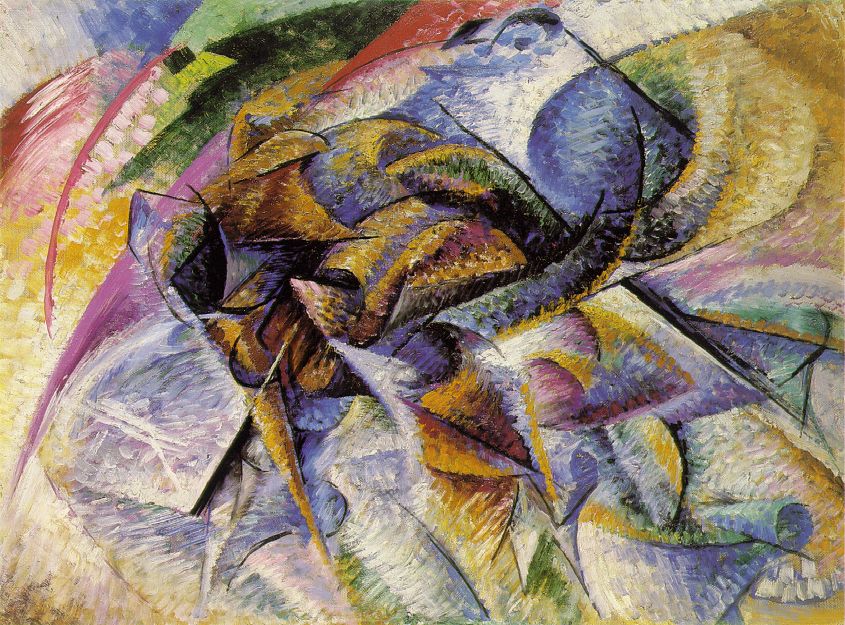 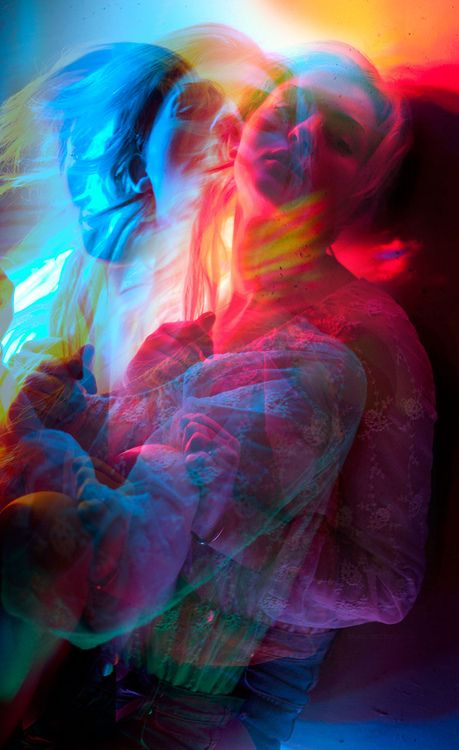 Umberto Boccioni
Mike Monaghan
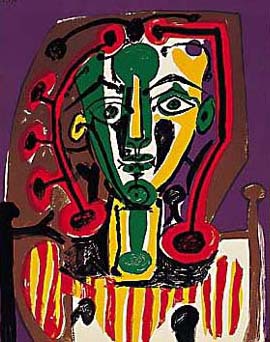 Picasso
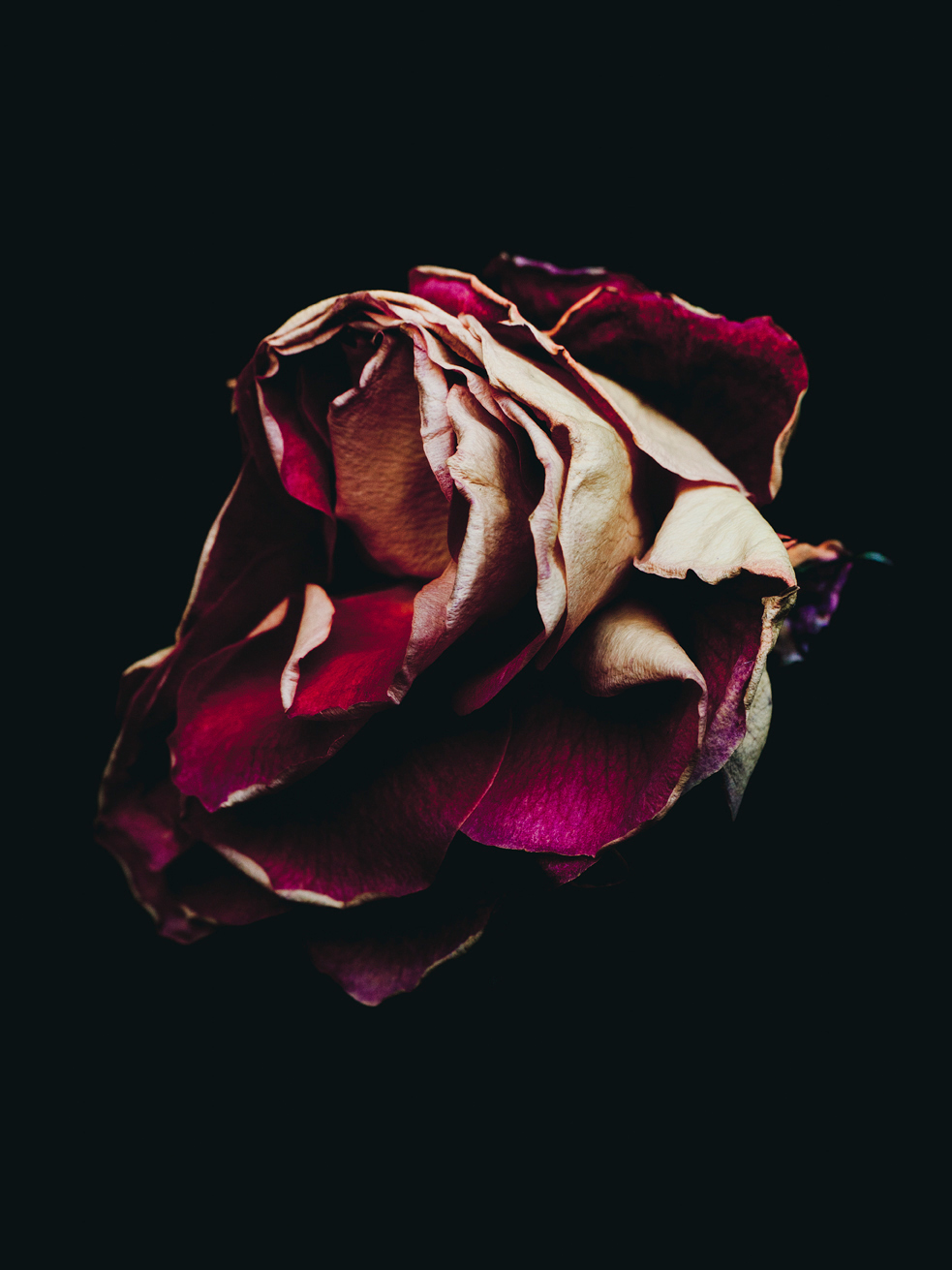 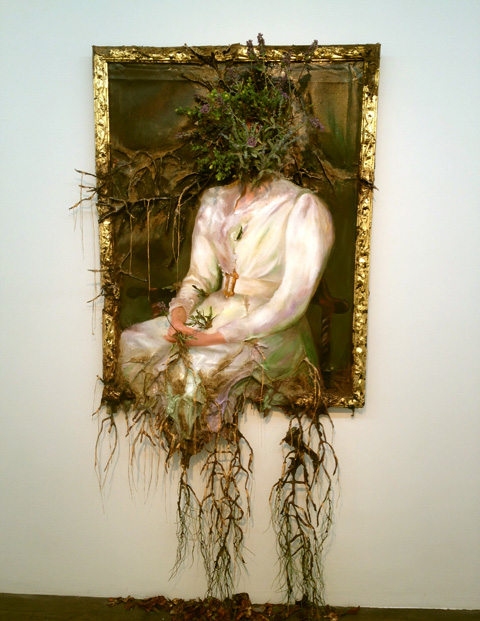 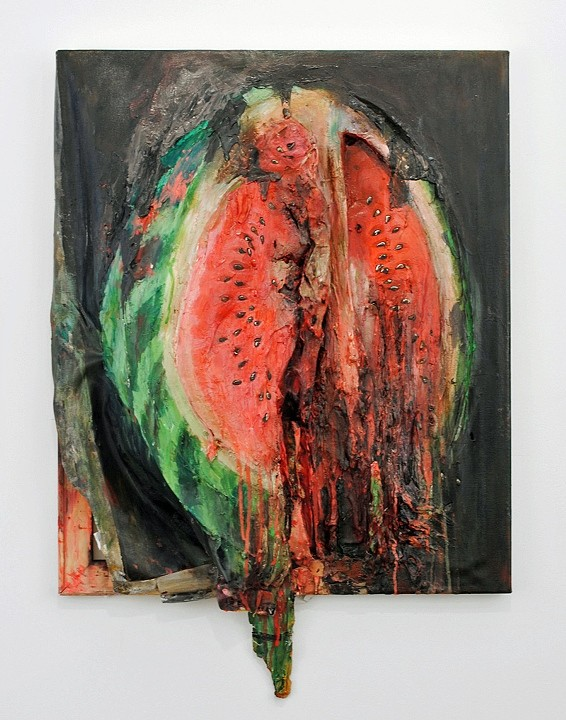 Valerie Hegarty
Billy Kidd Beautiful Decay
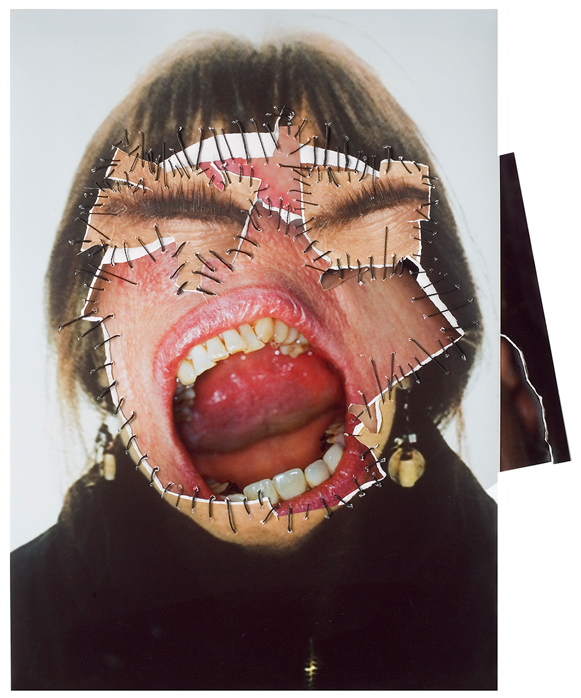 Annegret Soltau
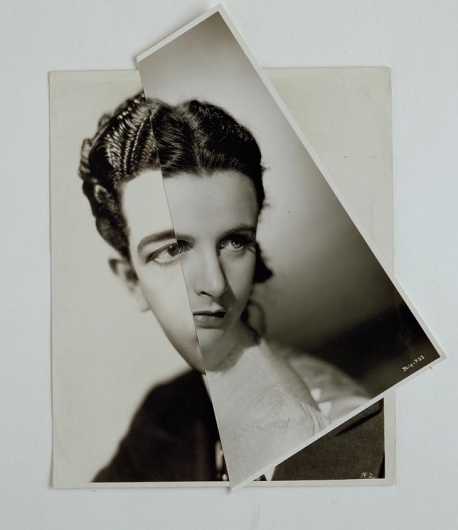 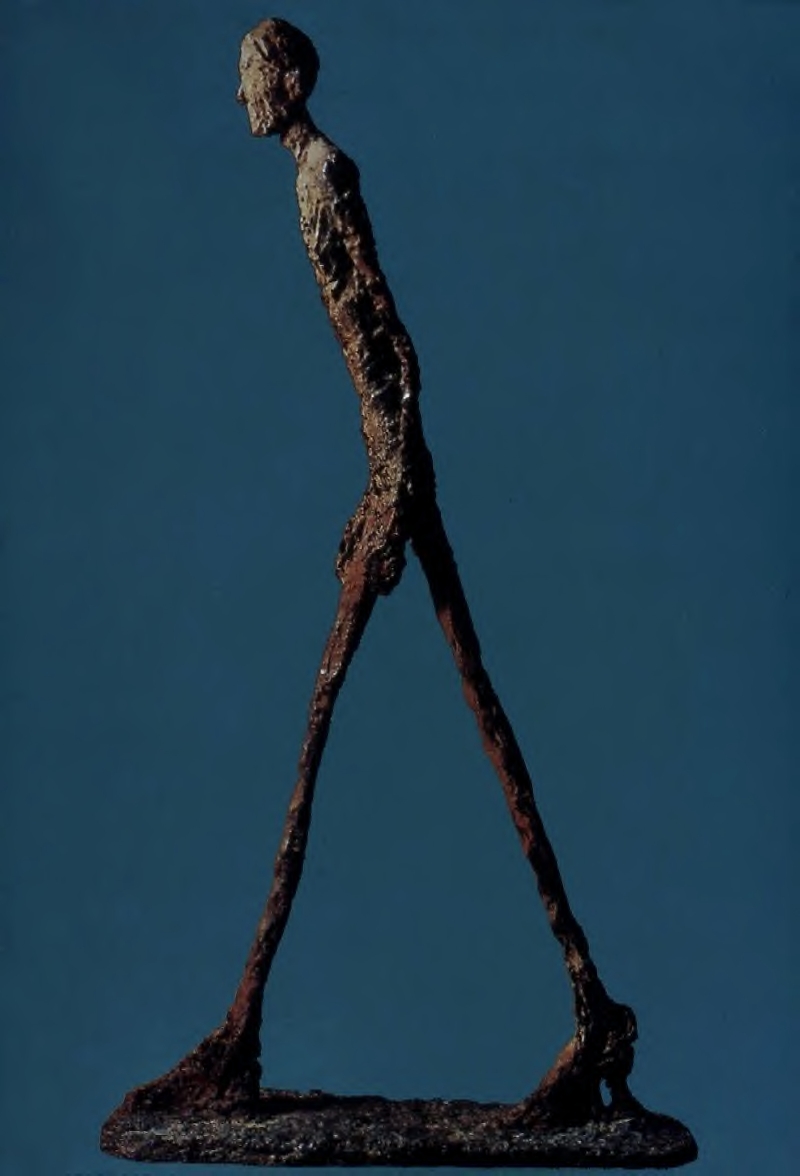 John Stezaker
Giacometti
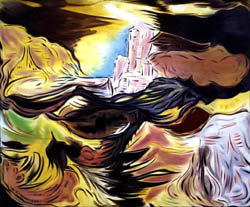 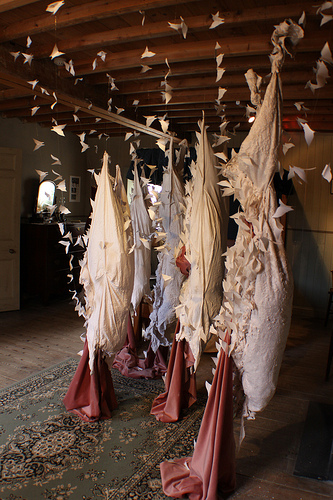 Brian Fahlstrom “ A Blossoming Distant Impassionedness”
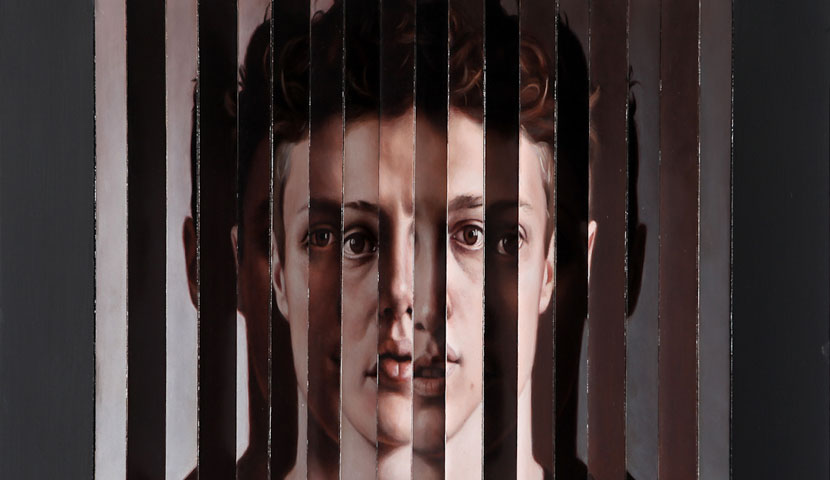 Karen Le Roy Harris “Like Flies to Flesh”
Ben Ashton “Face Front”
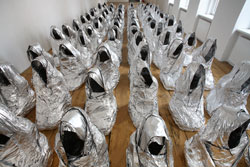 El Anatsui - Cesar “Compressions”
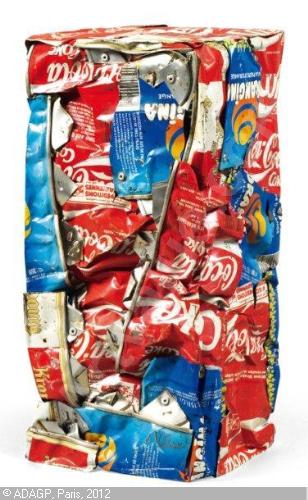 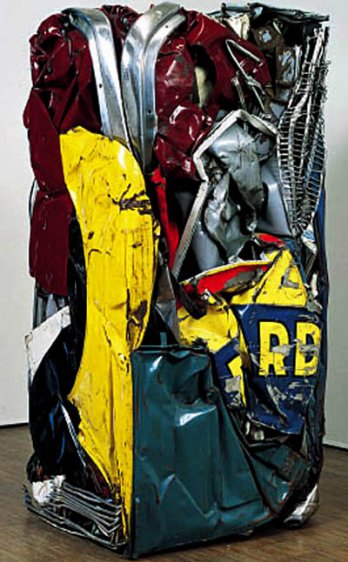 Kader Attia “Ghost”
El Anatsui - (crushed bottle tops)
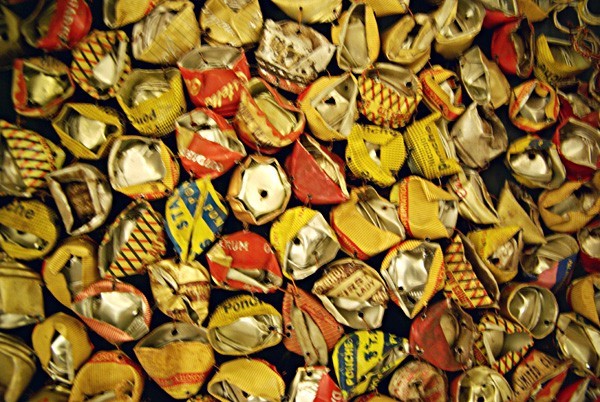 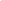 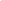 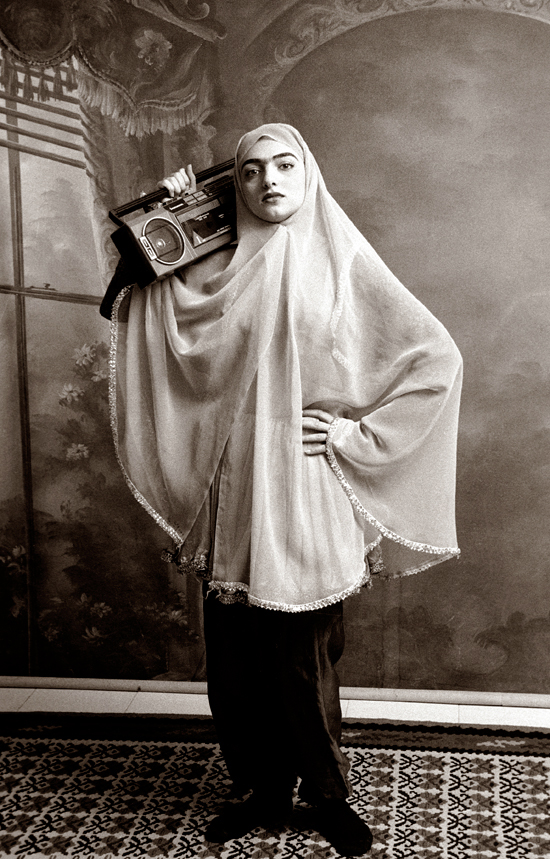 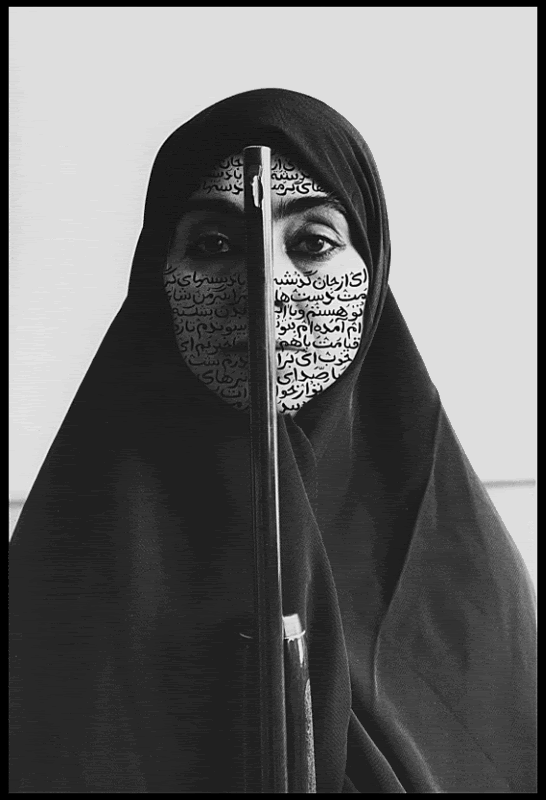 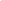 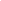 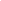 Shadi Ghadirian “The Like Every Day Series”
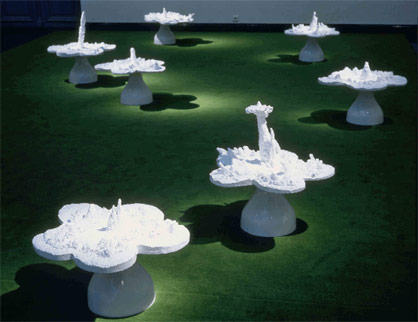 Helen Chadwick
“Piss Flowers”